Fig. 2 (a) Percent distribution on myosin heavy chain (MHC) 2a and 2b in the extensor digitorum longus (EDL) in the ...
Cardiovasc Res, Volume 39, Issue 1, July 1998, Pages 233–241, https://doi.org/10.1016/S0008-6363(98)00041-8
The content of this slide may be subject to copyright: please see the slide notes for details.
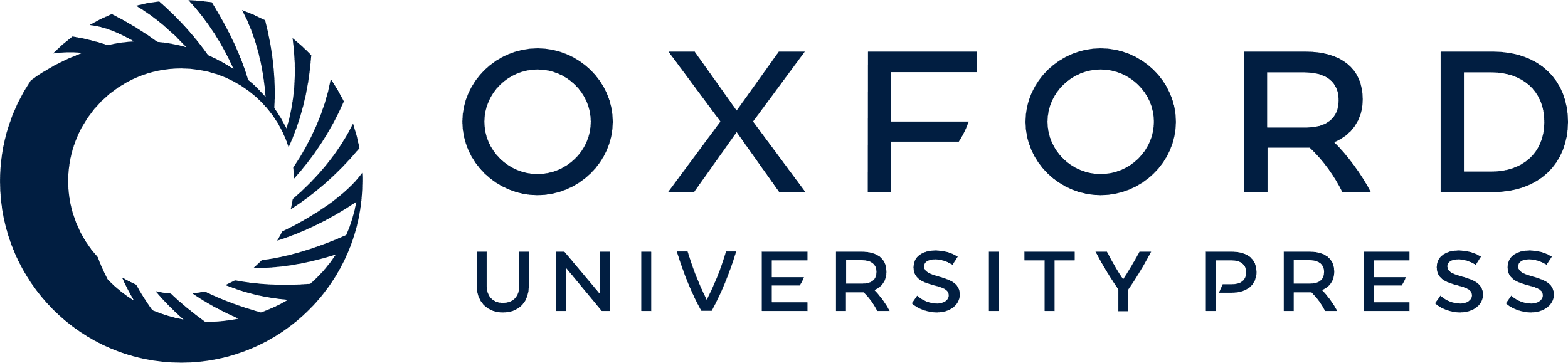 [Speaker Notes: Fig. 2 (a) Percent distribution on myosin heavy chain (MHC) 2a and 2b in the extensor digitorum longus (EDL) in the CHF and Con rats, showing an increased expression of the fast glycolytic isoform MHC2b in CHF. *p<0.05, +p=0.017. (b) Percent distribution of myosin heavy chain (MHC) 2a and 2b in the extensor digitorum longus (EDL) in the Hyp and ConHyp rats, showing no changes in MHCs pattern with compensated hypertrophy. *p=NS, +p=NS.


Unless provided in the caption above, the following copyright applies to the content of this slide: Copyright © 1998, European Society of Cardiology]